Особистість як об'єкт наукового аналізу
План:
1. Поняття «людина», «індивід», «особистість», «індивідуальність» та їх співвідношення.
2. Особистість як об’єкт наукового аналізу. Поняття «особистість» в системі соціогуманітарного знання: філософський, психологічний, соціологічний підходи.
3. Особистість як система
4. Характеристика специфічних рис 
                                  особистості.
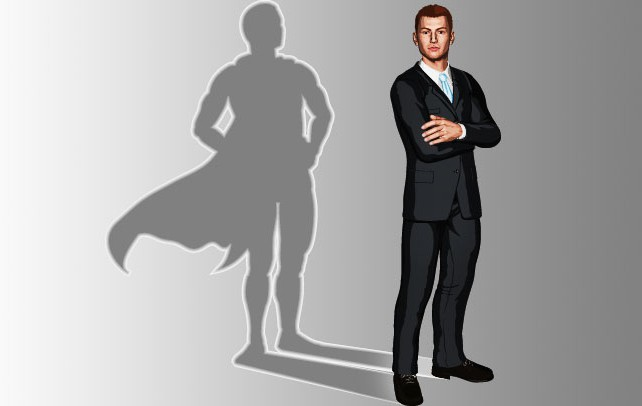 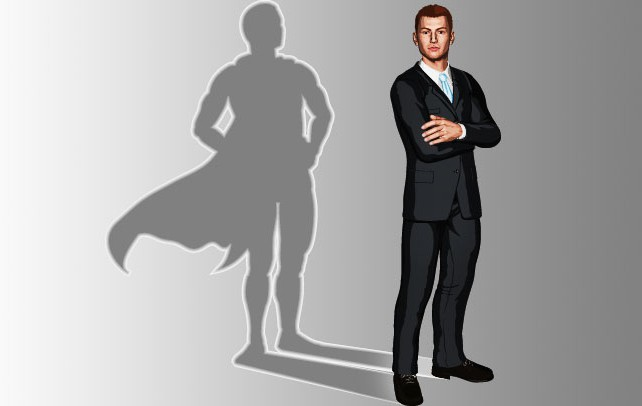 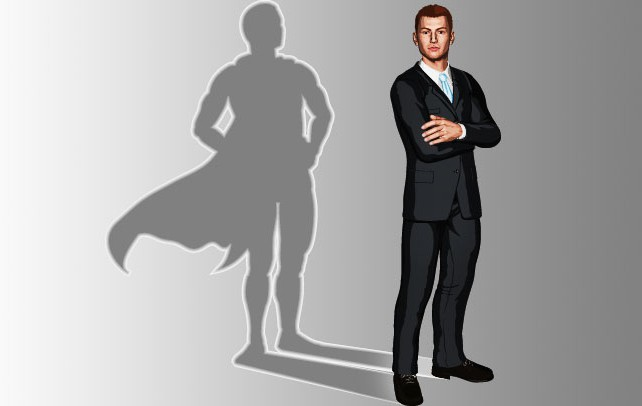 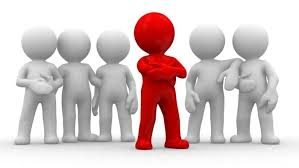 Головним об’єктом пізнання даного курсу виступає людська особистість
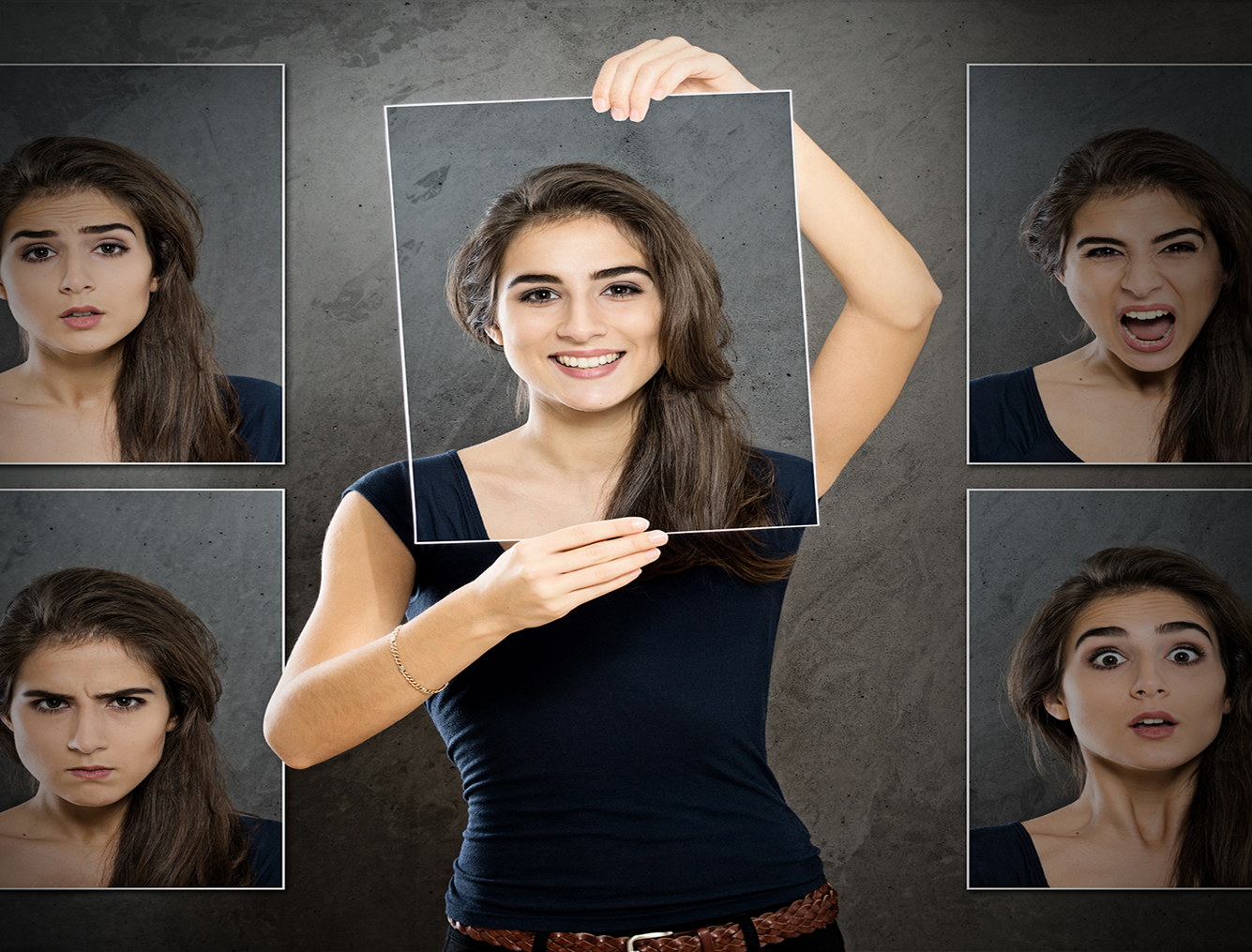 Людина – це родове поняття, яке означає, що певна істота належить до роду людського Homo sapiens. Людина – це біосоціальна істота. Тобто, природа її біологічна. Організм людини функціонує за усіма біологічними законами. А от сутність людини соціальна.
Саме як людина, з усіма своїми видоспецифічними рисами, вона може проявитися тільки у соціумі, у середовищі собі подібних.
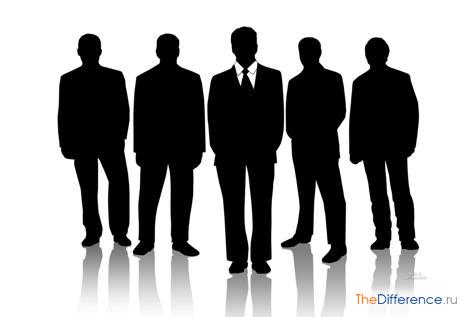 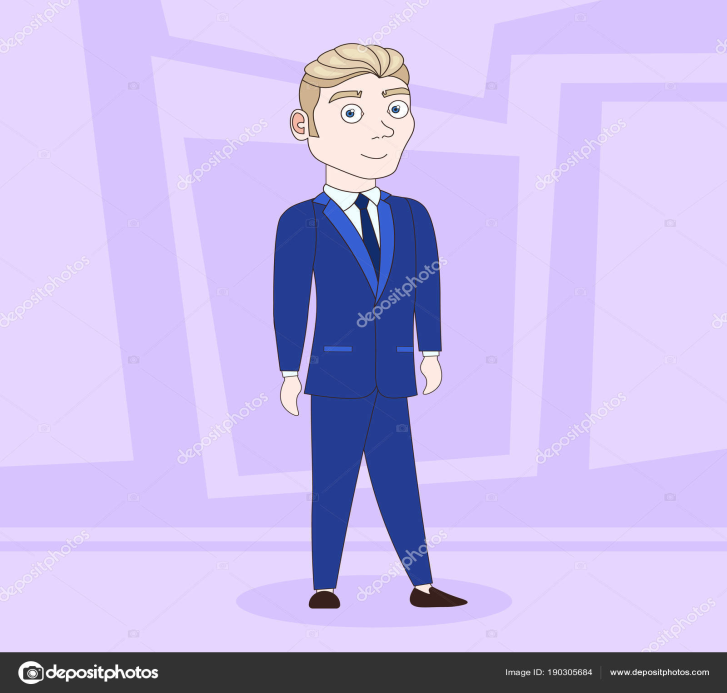 До найважливіших видових рис людини належать:1) прямоходіння, 2) наявність вищої форми відображення – психіки, свідомості,  3) мислення, 4) мова, 5) здатність до праці,6) створення і виконання соціальних норм.
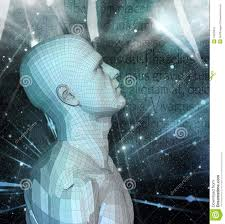 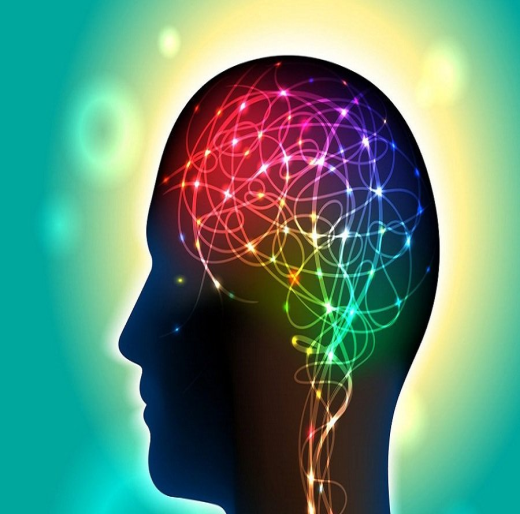 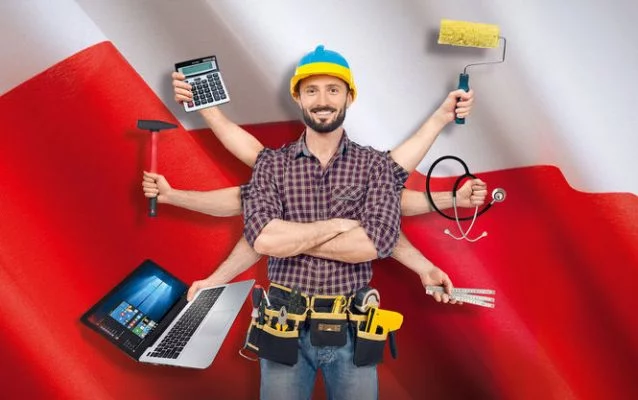 Індивід – це одиничний представник роду людського. Як представник роду, він має усі родові ознаки. Крім того, індивід має індивідні ознаки, зумовлені 1)конституційними особливостями тіла,2) індивідуальними особливостями структури мозку, 3) індивідуальними особливостями формування психіки, 4) природними задатками.
Поняття «особистість» має найбільшу кількість визначень. Так, наприклад, американський психолог Гордон Олпорт стверджує, що їх більше 50-ти.По-перше, термін «особистість» характеризує «надприродну», соціальну властивість людини.  По-друге, цим терміном визначається конкретний індивід як суб'єкт діяльності.По-третє,  під особистістю розуміється соціальна властивість індивіда як сукупність соціальних рис, характеристик, які інтегрувалися в процесі суспільної взаємодії.
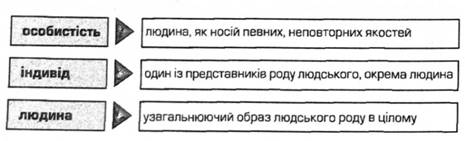 Особистість — інтегральна (цілісна) сукупність соціальних властивостей людини, що формується та видозмінюється протягом усього життя у результаті складної взаємодії внутрішніх та зовнішніх чинників її розвитку, активної взаємодії із соціальним середовищем. Соціальні властивості особистості проявляються у її поведінці, спілкуванні, діяльності.
Індивідуальність – це людська особистість у прояві індивідуальної своєрідності, неповторності, самості. І.І. Резьвицький у своїй праці «Личность. Индивидуальность. Общество» писав: «если личность – это вершина развития человека, то индивидуальность – это глубина проявления человеческой личности».
Поняття «особистість» в системі соціогуманітарного знання: філософський, психологічний, соціологічний підходи.
Витоки філософського пізнання проблеми особистості можна знайти в філософії Стародавньої Індії, де людина мислилась як частина світової душі, а людське життя розумілось як певна форма нескінченного ланцюга перероджень
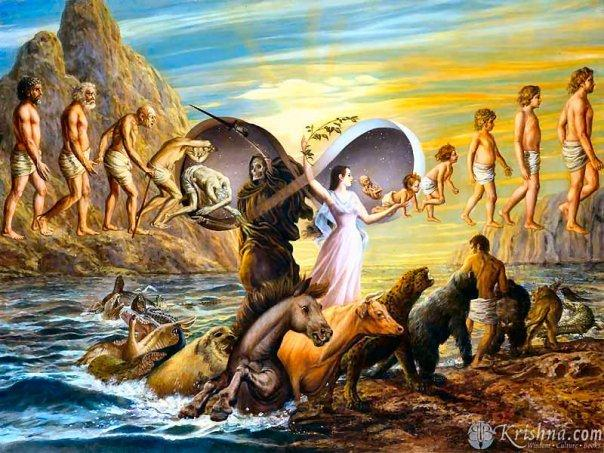 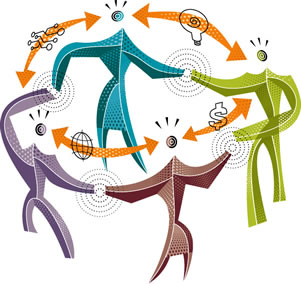 У античній філософії, де людина мислилась як частина Космосу, як мікрокосм. Античний філософ Платон, який у людській душі, що тотожна соціуму, виокремлював три начала – розумне, афективне, жадаюче.  Аристотель розглядав людину як політичну істоту.        У середньовічній філософії особистість розумілась як творіння Боже і наголошувалось на її божественній сутності (Августин  Блаженний, Фома Аквінський)
Таким чином, філософські визначення особистості перетинають кілька змістових ліній, які використовуються для розуміння особистості як істоти: 1) природної; 2) мислячої (духовної); 3) діяльної; 4) предметної і, нарешті, 5) соціальної (суспільної).
ПСИХОЛОГІЧНІ КОНЦЕПЦІЇ ОСОБИСТОСТІ
У психологічній науці особистість розглядається через призму багатьох концепцій, які так і називаються - концепції особистості. Це: 
- аналітична психологія (К.Юнг), 
- антропологічна теорія (Ч. Ломброзо), 
- біхевіоральні теорії особистості, 
- гештальттерапія (Ф. Перлз), 
- гуманістична психологія (К. Роджерс), 
- розуміюча психологія (Е. Шпрангер), та багато інших.
Соціологічні підходи до особистості
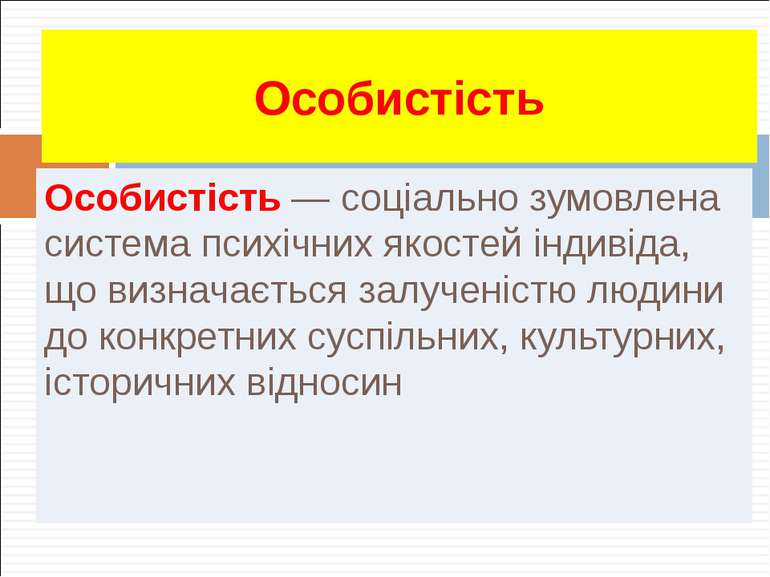 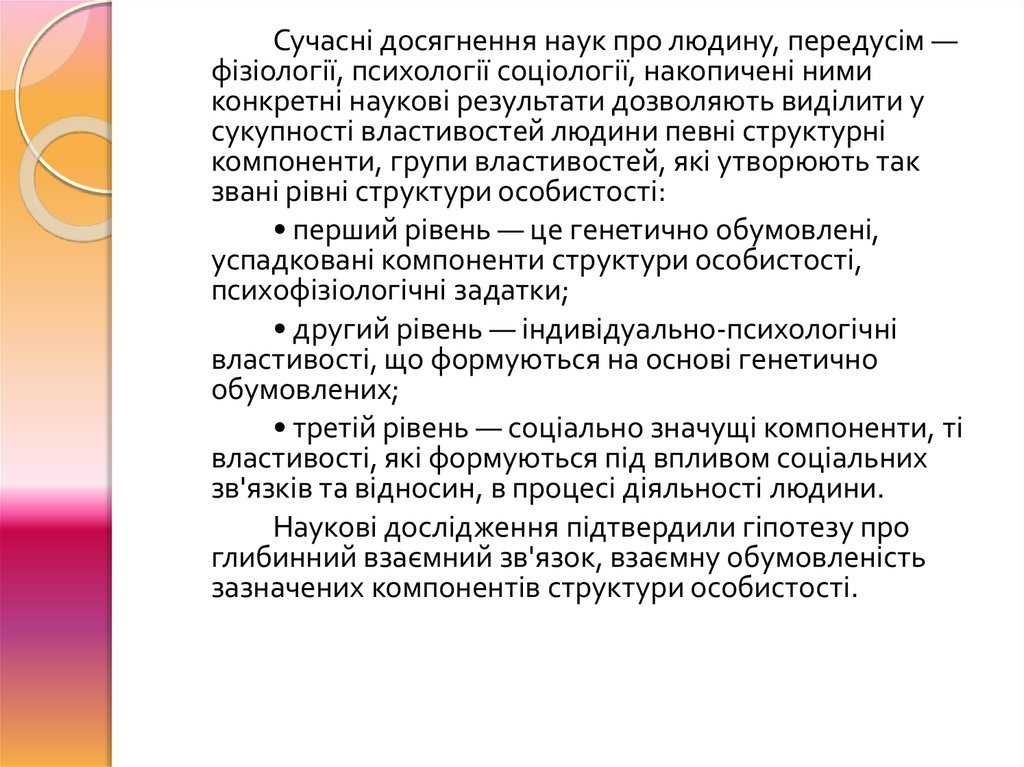 Характеристики специфічних рис особистостіК. Платонов якості особистості класифікує за чотирма критеріями:1) біопсихічні і психофізичні якості(стать, вік, конституція тіла, особливості будови мозку, темперамент, задатки тощо); 2) психічні якості, які залежать від особливостей психічних процесів (когнітивних, емоційних, вольових). Ці якості будуть виражатися в особливостях мислення, пам’яті, уваги, прояві емоційної сфери; 3) якості, пов’язані з досвідом: знання, вміння і навички;
4) соціально зумовлені якості, які сформувалися в процесі різноманітних форм діяльності, у спілкуванні, в соціальних відносинах, моральні якості.     Той чи інший набір природних, соціальних, моральних, психологічних, естетичних та інших якостей особистості визначає її індивідуальність.